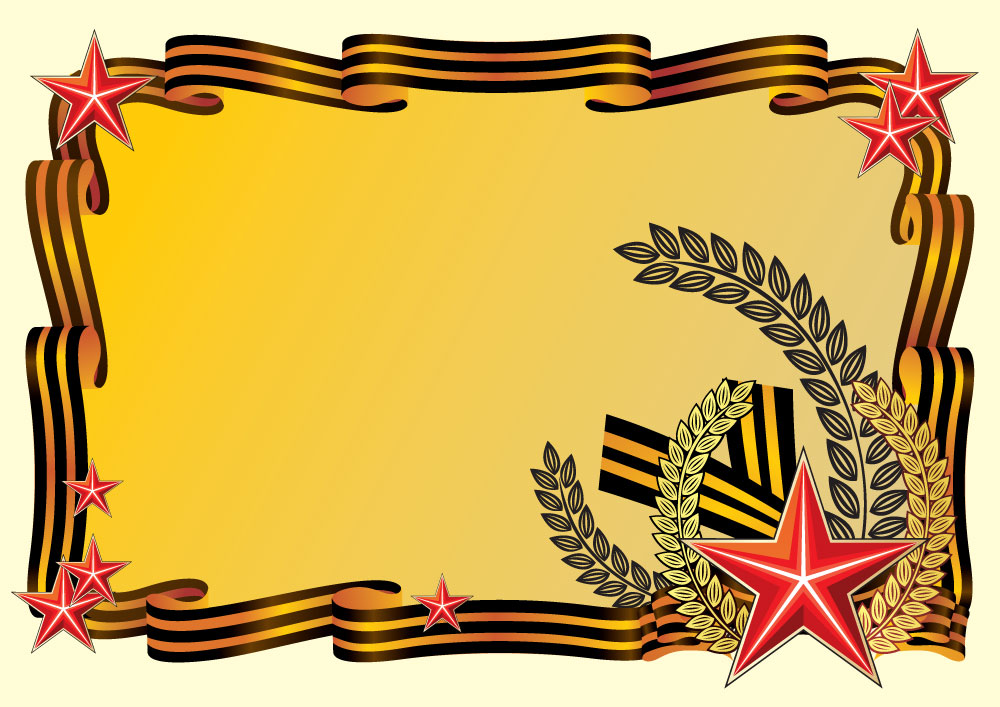 Краткосрочный проект в средней группе № 12 «Кораблик» «День Победы» Автор: Гошева А.П.
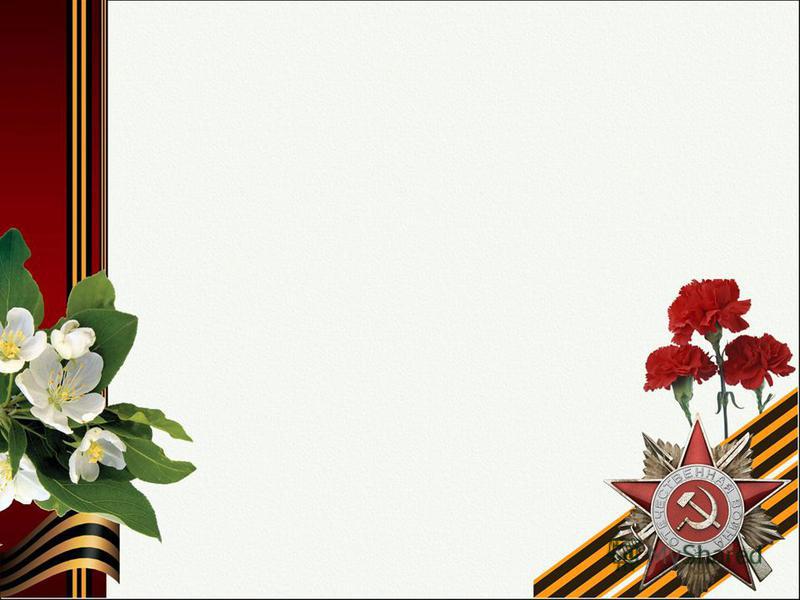 За этот светлый День ПобедыСпасибо скажем мы не раз,О том, как воевали деды,Мы побеседуем сейчас...
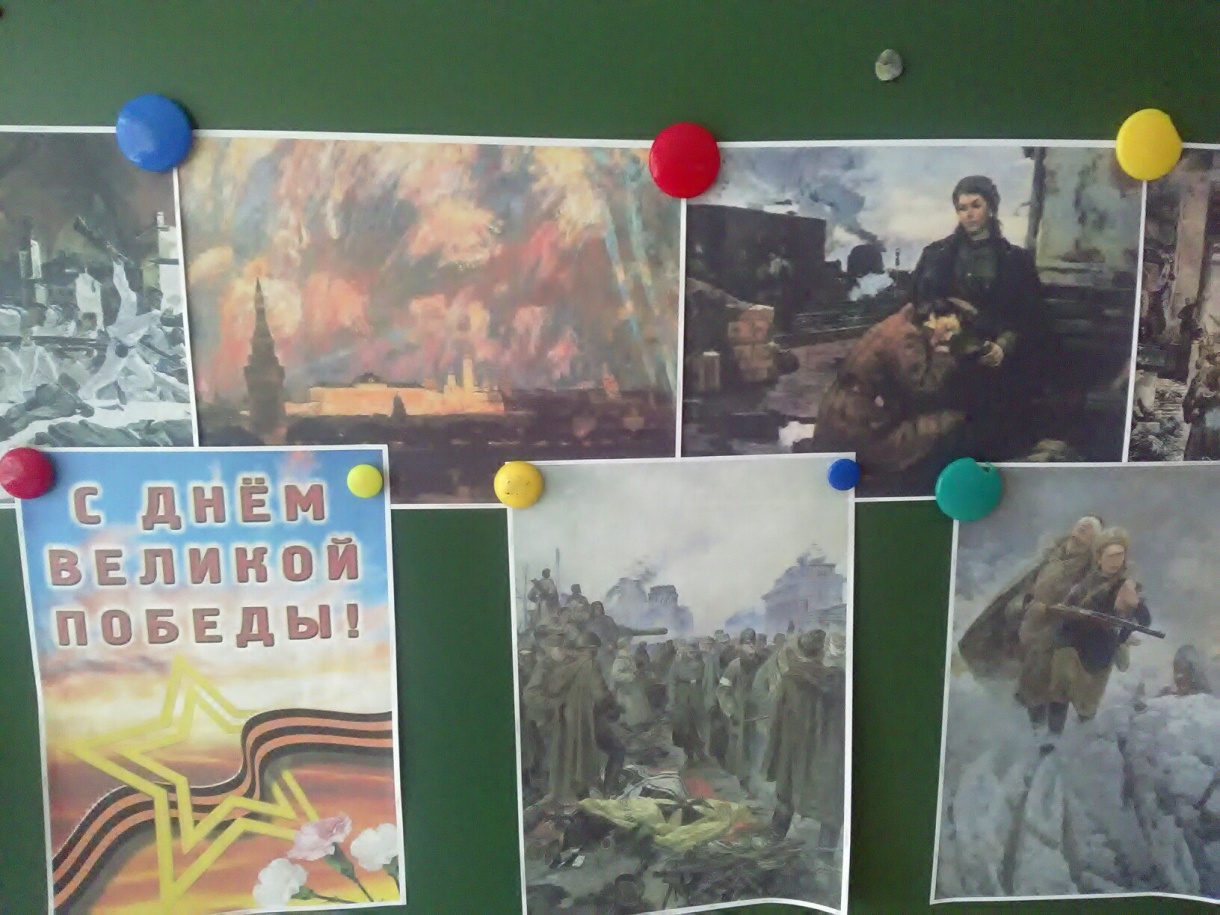 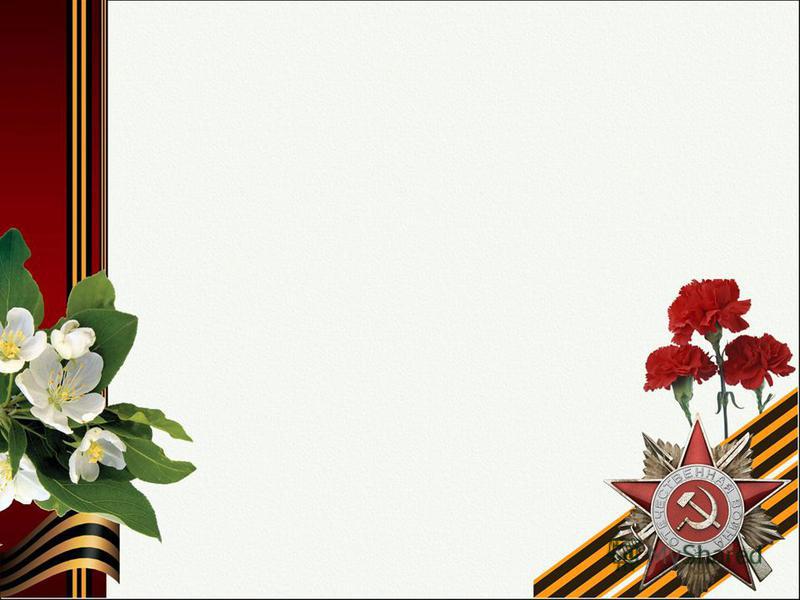 Мы соберем цветы в букетыИ вспомним тот прекрасный май,Когда звучал салют Победы,Свободным стал родной наш край!
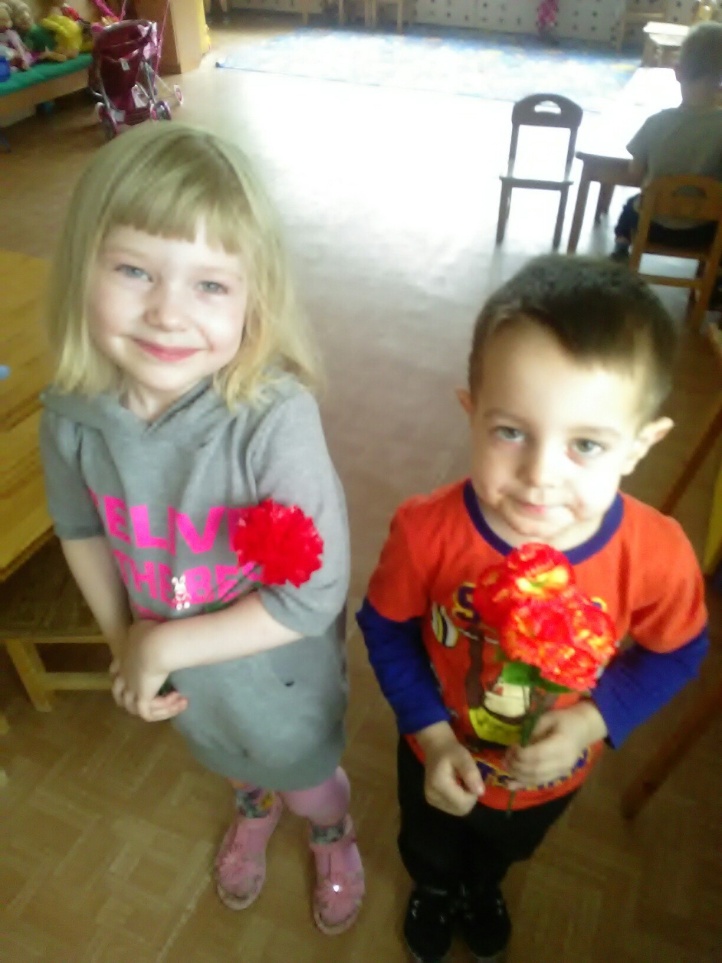 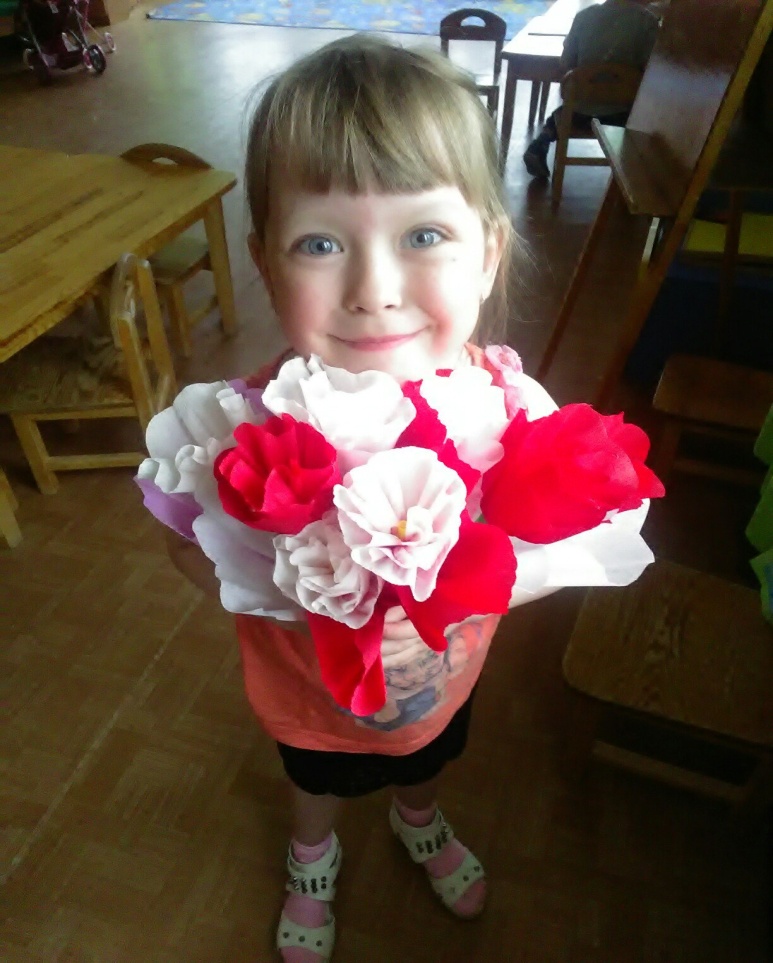 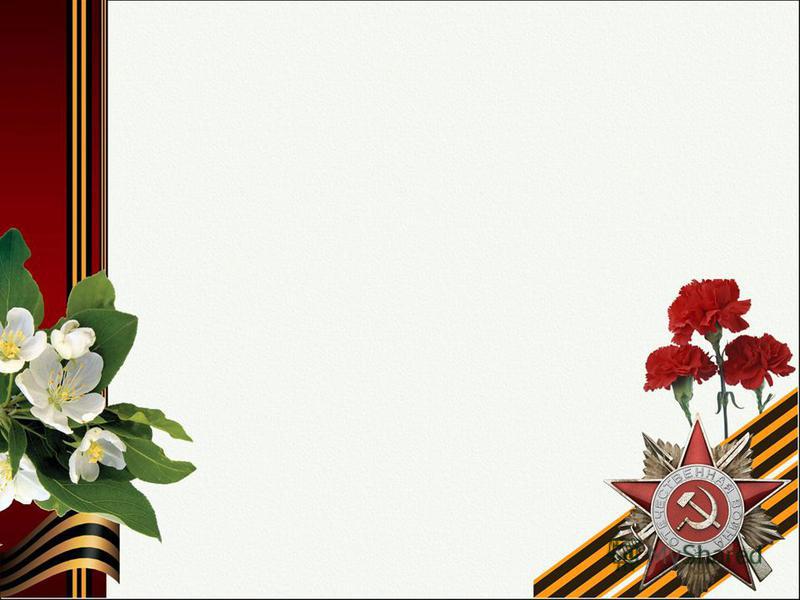 В этот праздник лучший самыйСделал я открытку с мамой,День Победы светел, ярок,Вам открыточка в подарок !
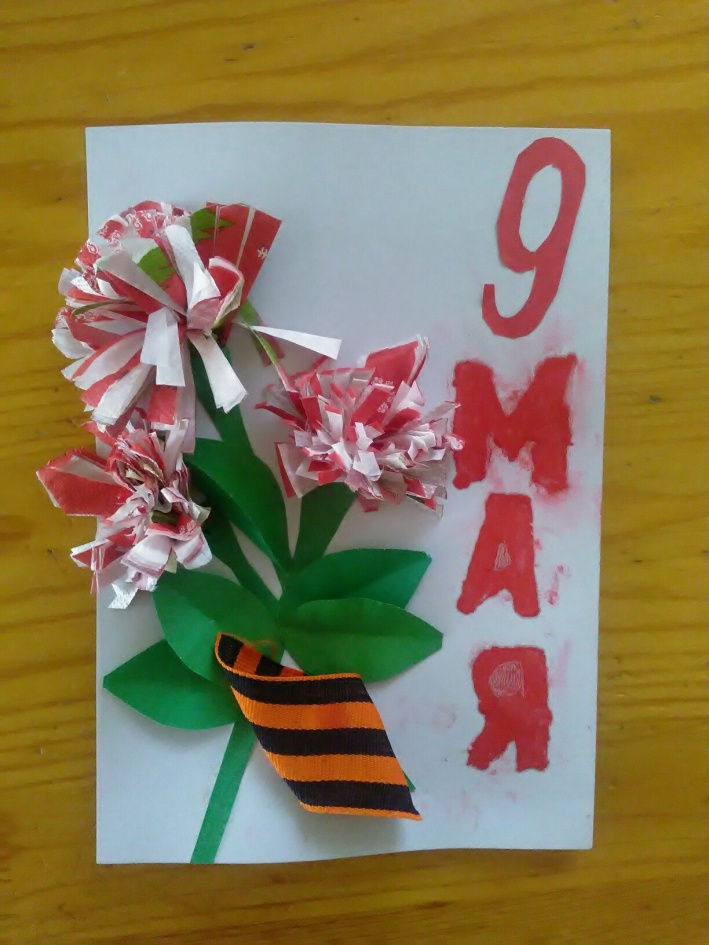 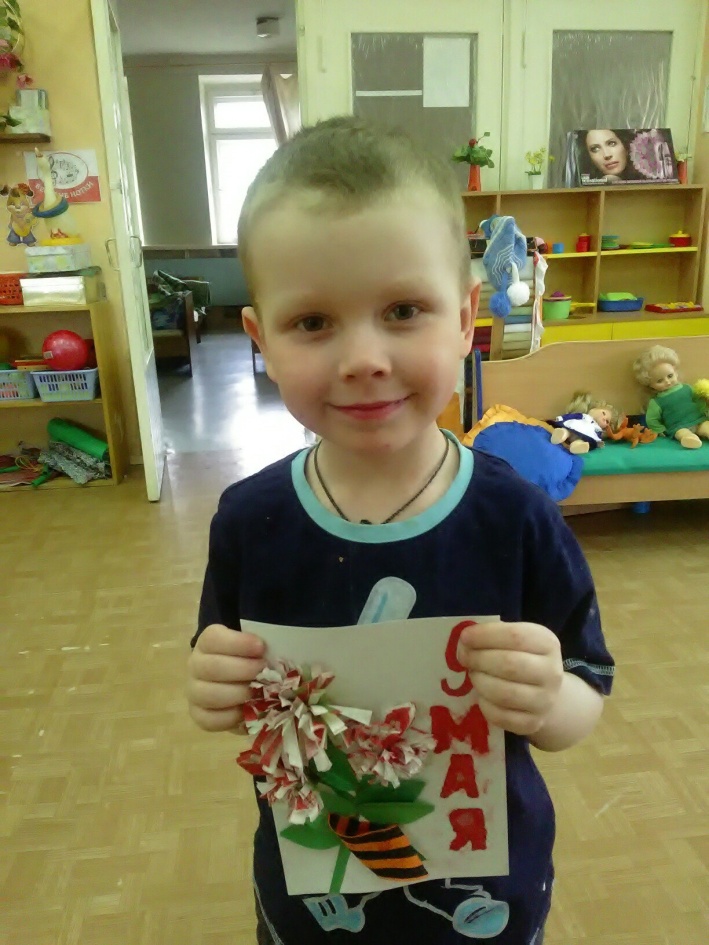 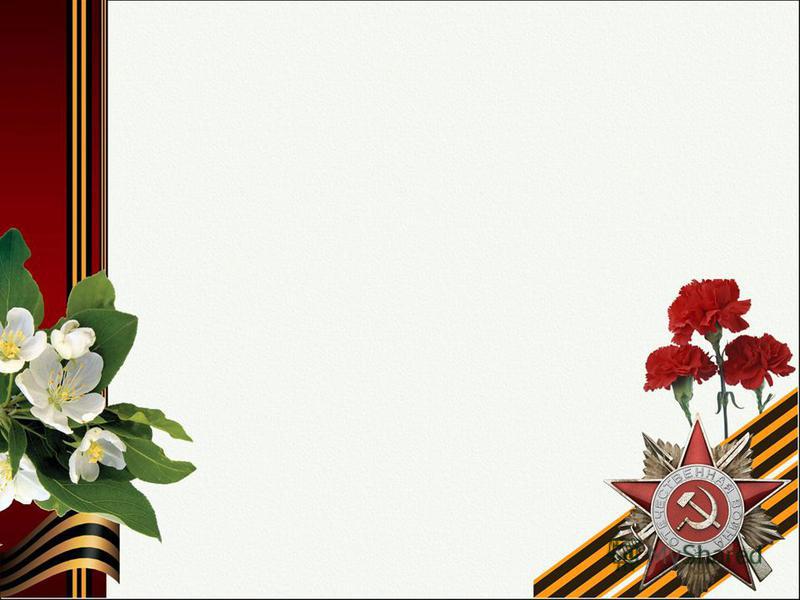 Мы танкистами гордимся,Быть похожими стремимся,Танки снова рвутся в бой,Защищают нас с тобой!
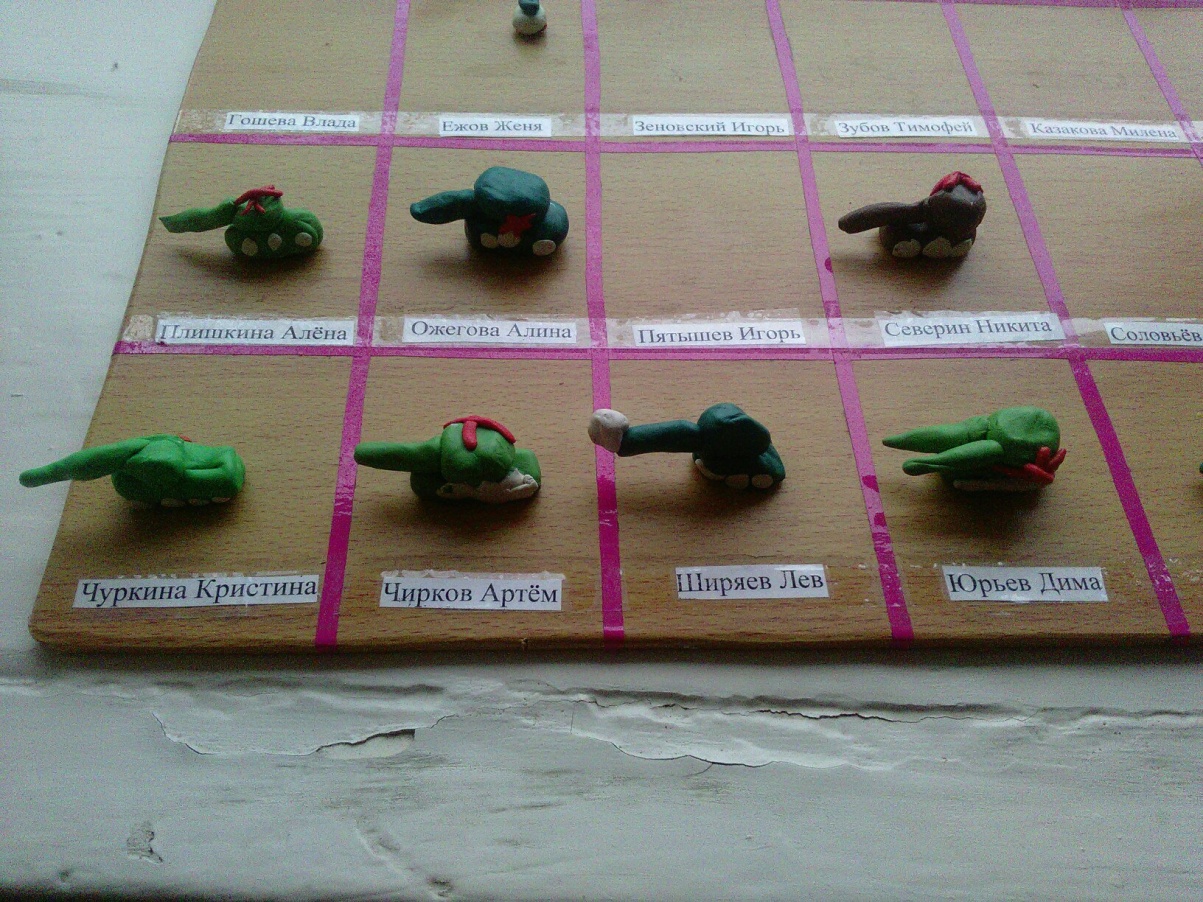 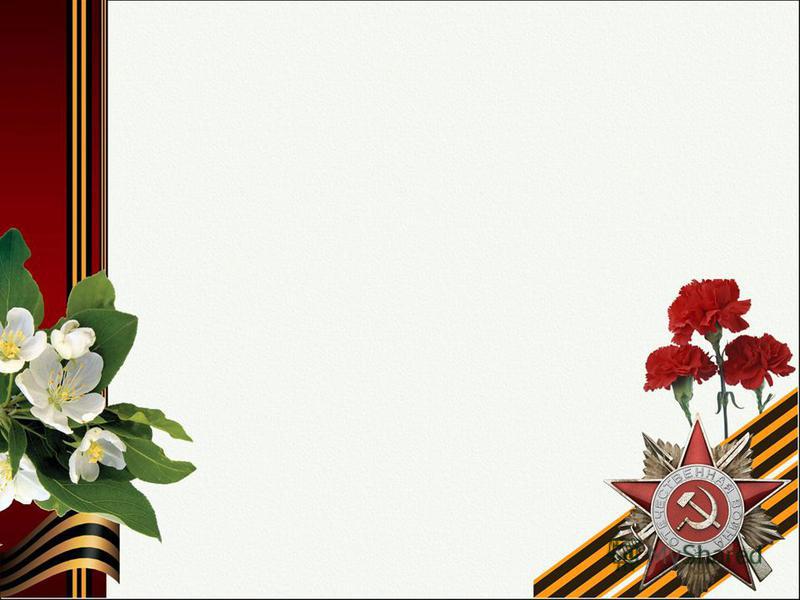 Ярче солнца детям светитЭта красная звезда,Будет мир на всей планетеИ сегодня, и всегда!
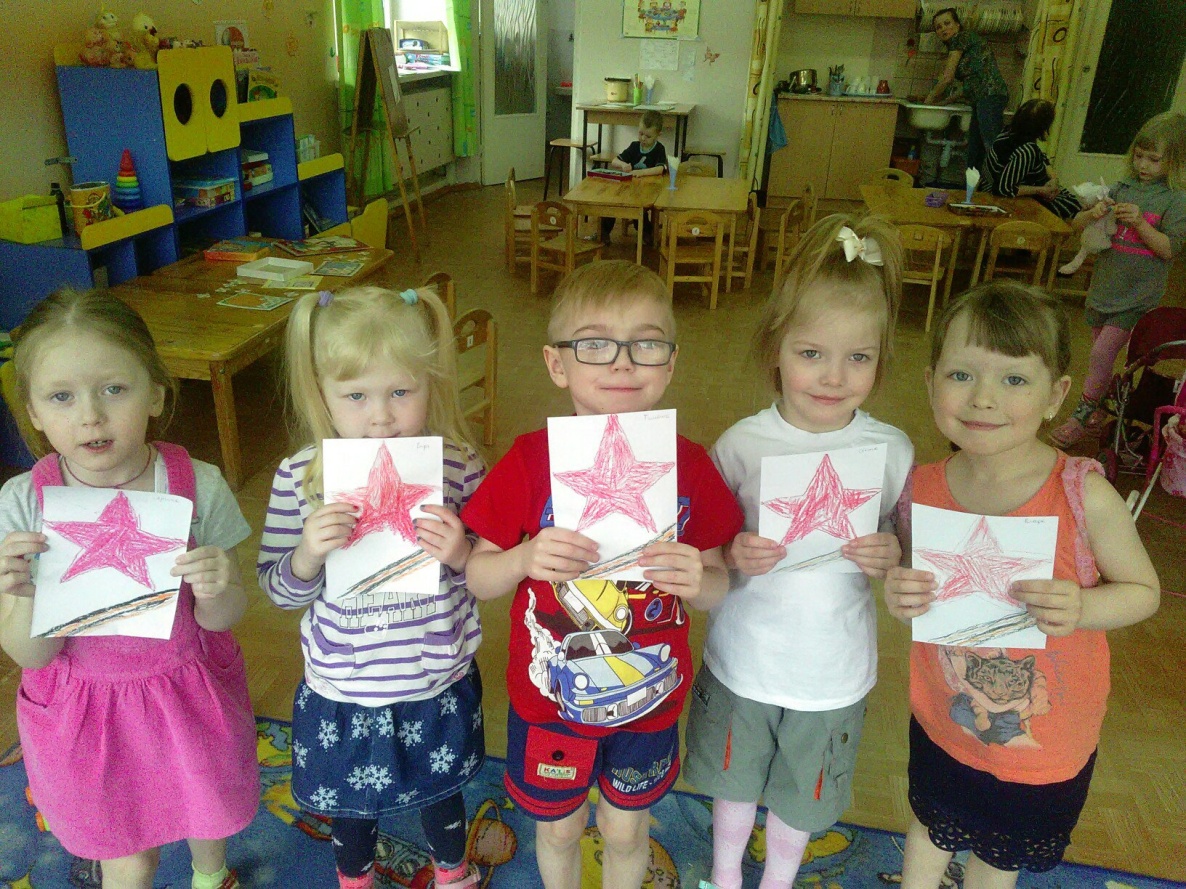 О наших героях мы вспомним опять, Вы землю родную смогли отстоять,Спасибо героям за мир без войны,Пусть вами гордятся все дети страны!
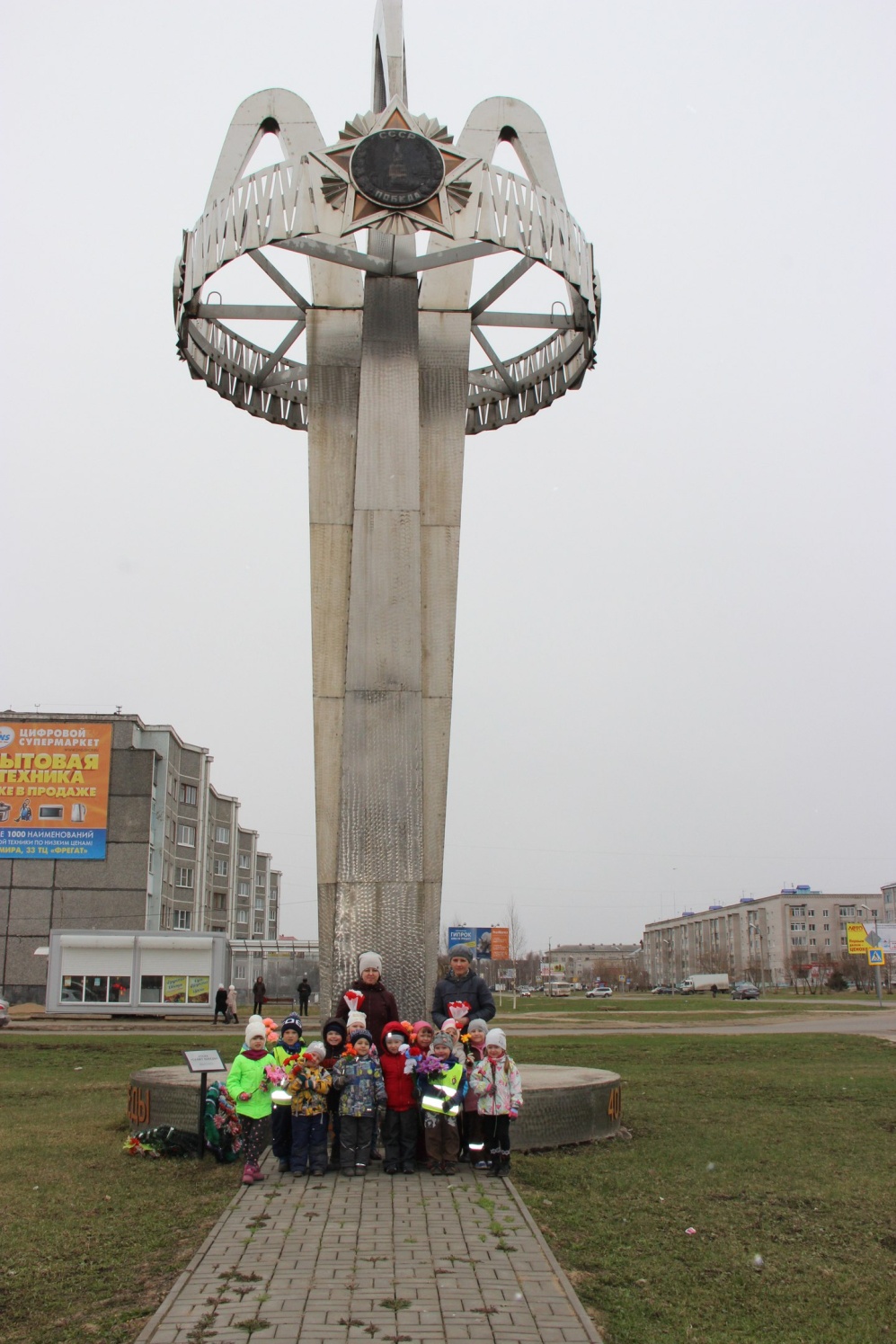 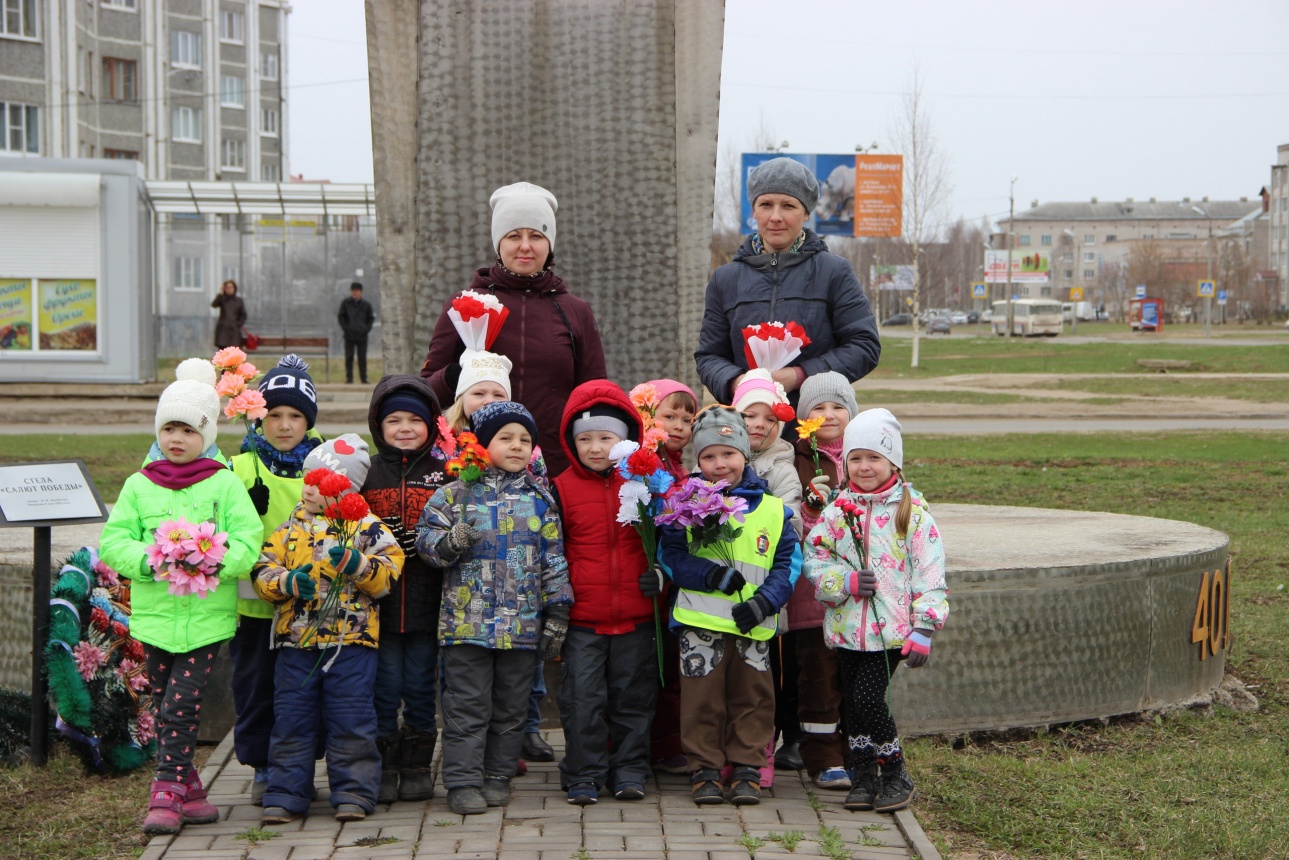 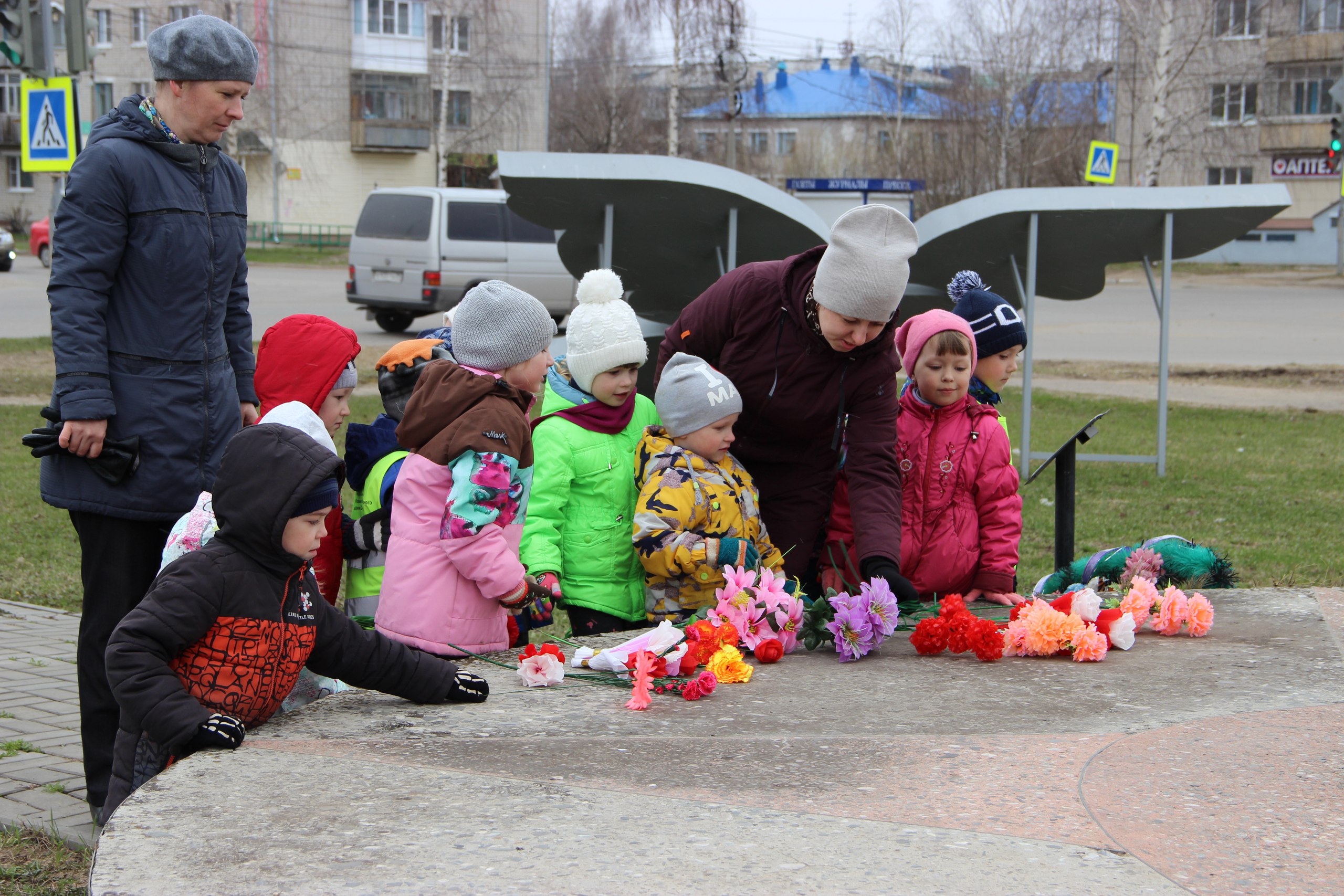 С Днем Победы!